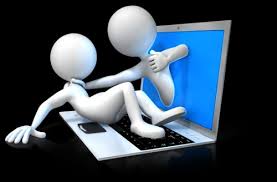 ELEKTRONIČKO NASILJE
Elektroničko nasilje je ponižavanje, zadirkivanje, prijetnja, uznemiravanje i povređianje putem interneta i mobilnih telefona u obliku tekstualnih ili video poruka, fotografija, poziva i neprimjerenih komentara.
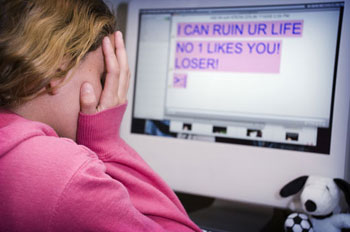 PRIJETNJA !!!
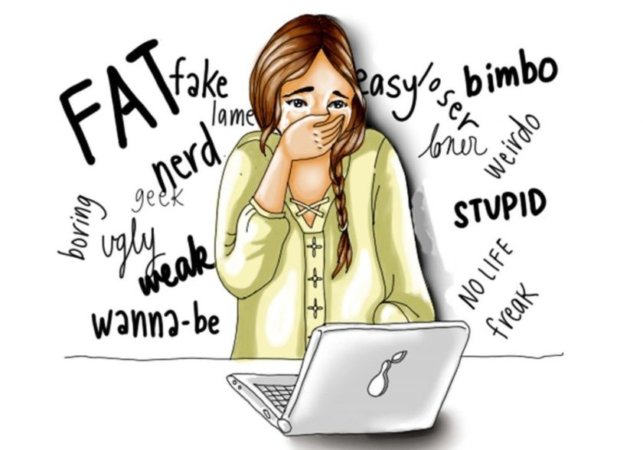 Objavljivanje, tajni, neistina i uvreda o drugome!!!
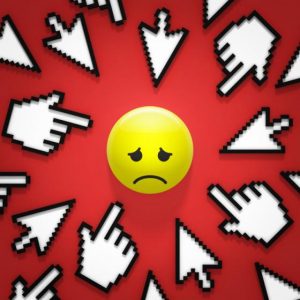 Svaka uvreda, prijetnja ili laž na internetu ostaje prisutna 24h na dan i to svaki dan. Osoba je izložena elektroničkom nasilju kamo god da ode većoj količini ljudi. To pojačava osjećaj nesigurnosti i straha pa posljedice elektroničkog nasilja ponekad mogu biti i puno ozbiljnije od onih prouzročenih nasiljem  ustvarnim situacijama.
VAŽNO!!!
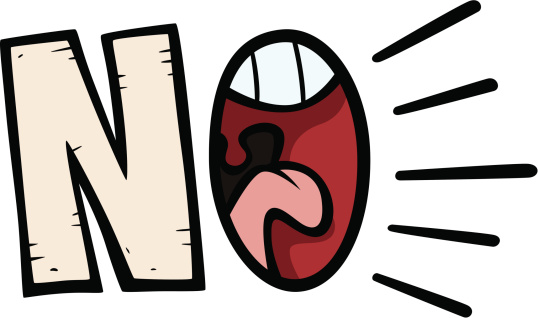 ne postavljati osobne informacije i fotografije na bilo koje mrežne stranice
ne govoriti svoje lozinke drugima
kod primitka prijeteće poruke ne odgovarati, sačuvati dokaze i pokazati odrasloj osobi u koju imate povjerenja
ne otvarati e-poštu nepoznatih osoba
ne stavljati na internet ništa što ne želite da vide drugi
Zakonske posljedice!!!
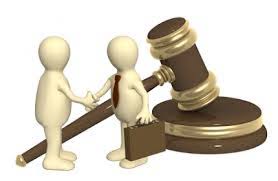 Uvreda – obezvrijeđivanje druga osobee ili ne poštovanje njezina dostojanstva

Kleveta – kad netko o drugome kaže ili prenese nešto neistinito što može štetiti časti ili ugledu te osobe

PRAVO JE SVAKOG POJEDINCA DA GA SE POŠTUJE I NE OBEZVRIJEĐUJE NJEGOVO DOSTOJANSTVO.
KRAJ!!!